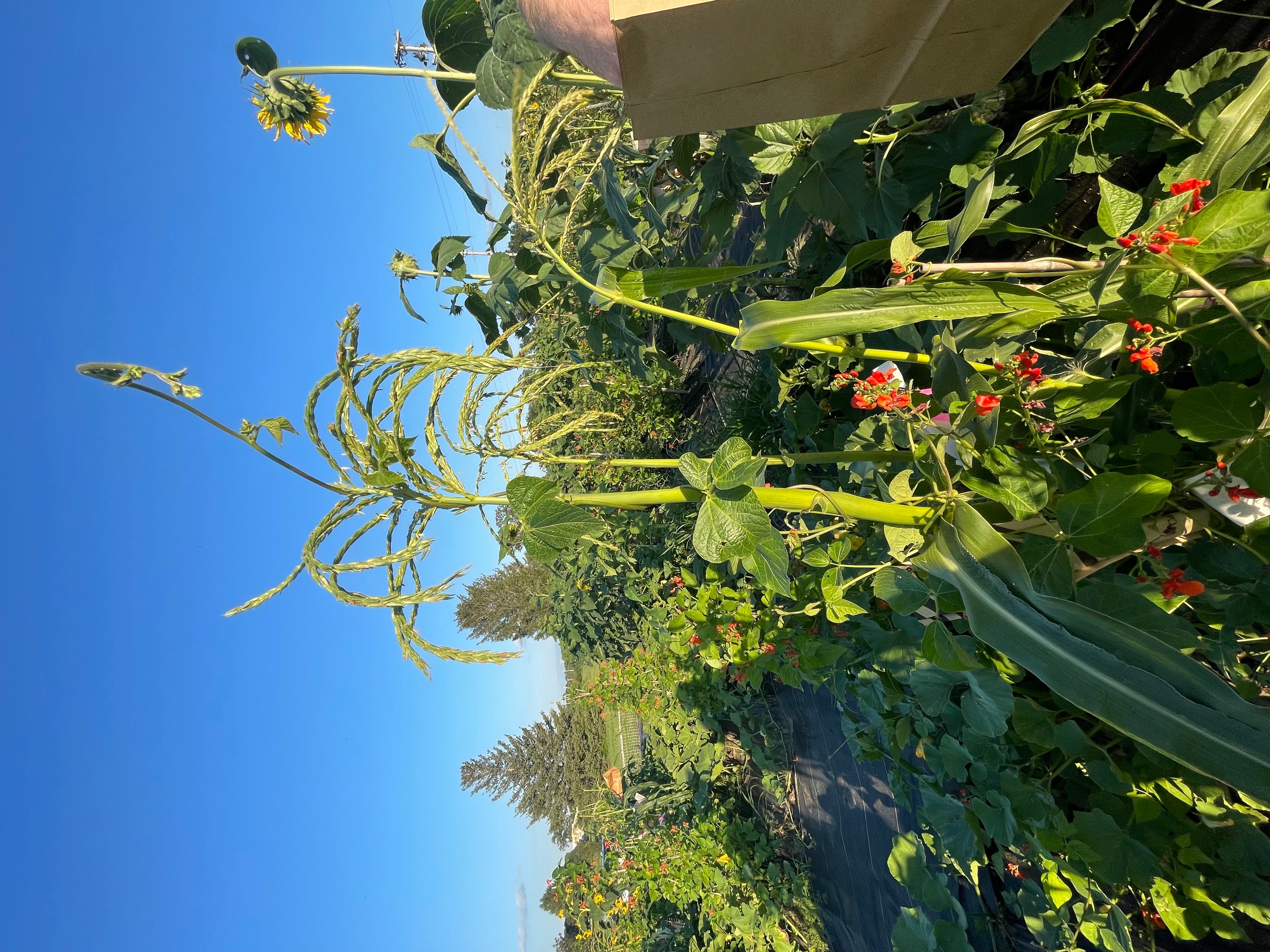 Introduction to Permaculture & Small-Scale Composting
Iowa State University – Three Sisters Project
Valeria Cano Camacho and Christina Gish Hill

Thank you to Marshall McDaniel and  Ajay Nair for slide input!
Overview
Permaculture
Composting
What is composting? 
Large vs small scale? 
What is needed for composting? 
Why does it help the soil? 
Is it going to smell? 
Resources
What is permaculture? 
Principles of permaculture
Why should we strive for this? 
What really is permaculture??
How can I start? 
Resources
What is permaculture?
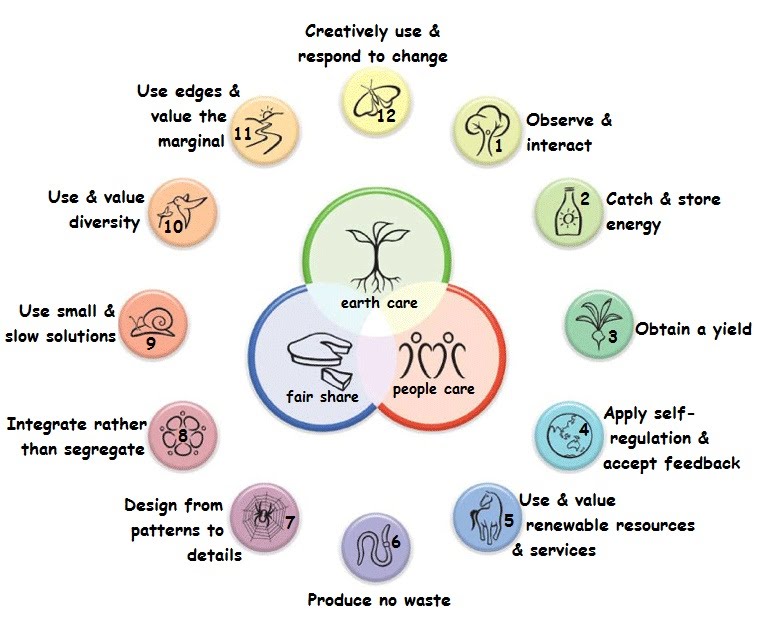 Principles of Permaculture
Reasons to adopt a permaculture methods
Ethics of permaculture
Earthcare
Land and nature stewardship
Environment
Peoplecare
Culture and education 
Health and spiritual well-being
Fairshare
Finances and economics
Tools and technology
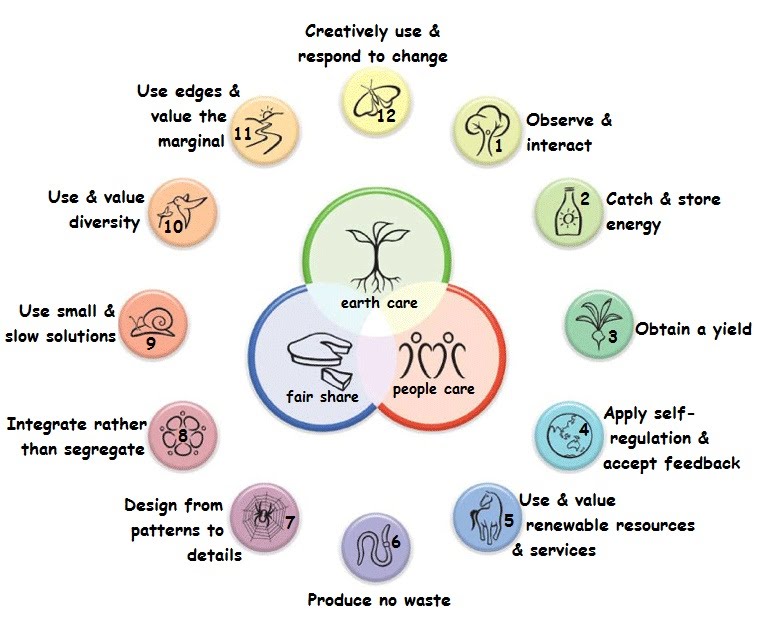 How to start?
You probably already have!
If not… no worries, start small!
Observation and Interaction 
Mindful of space and energy
Efficient use of energy in system
Produce no waste
Self Regulation
Goal to reduce physical labor
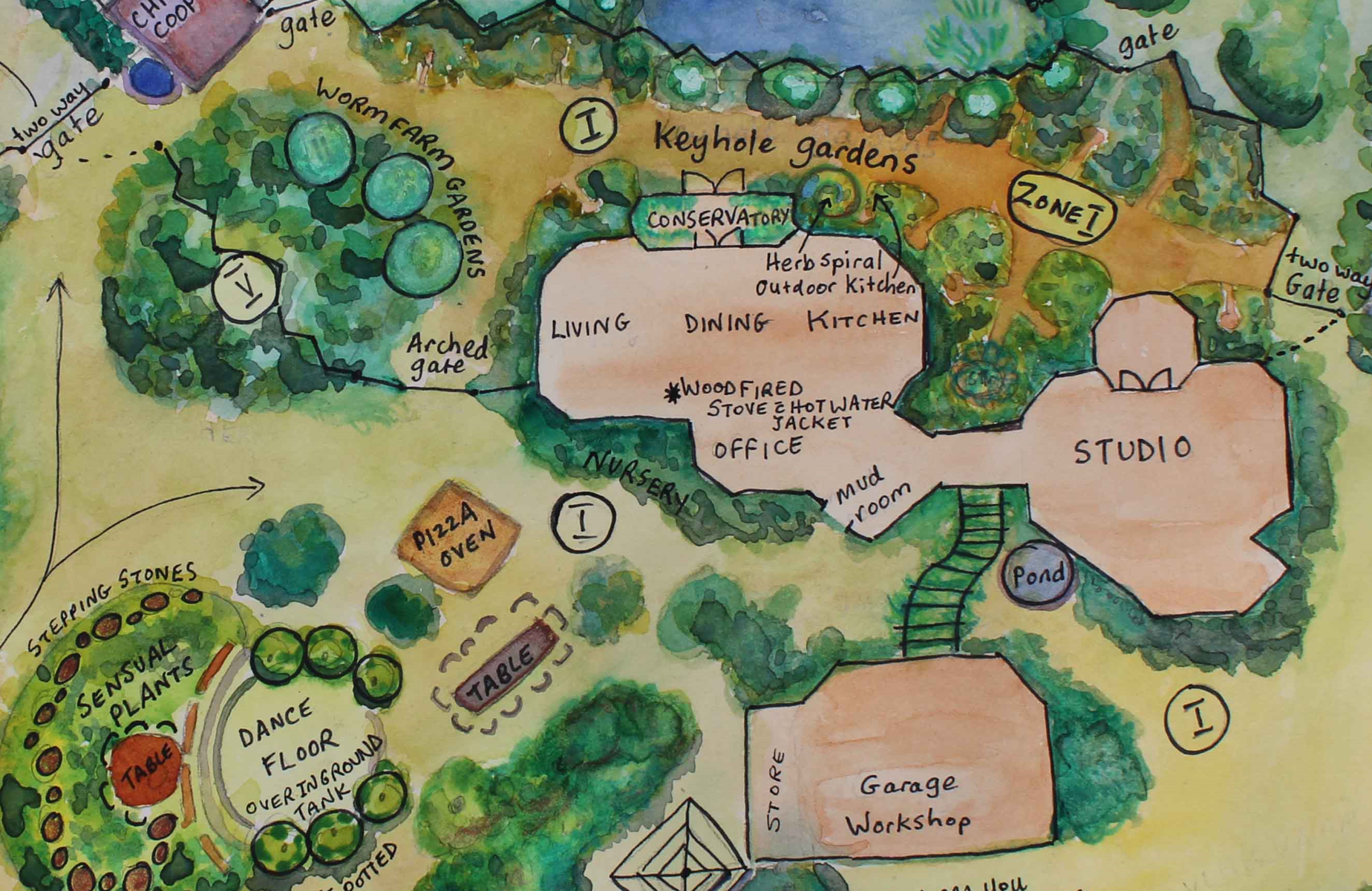 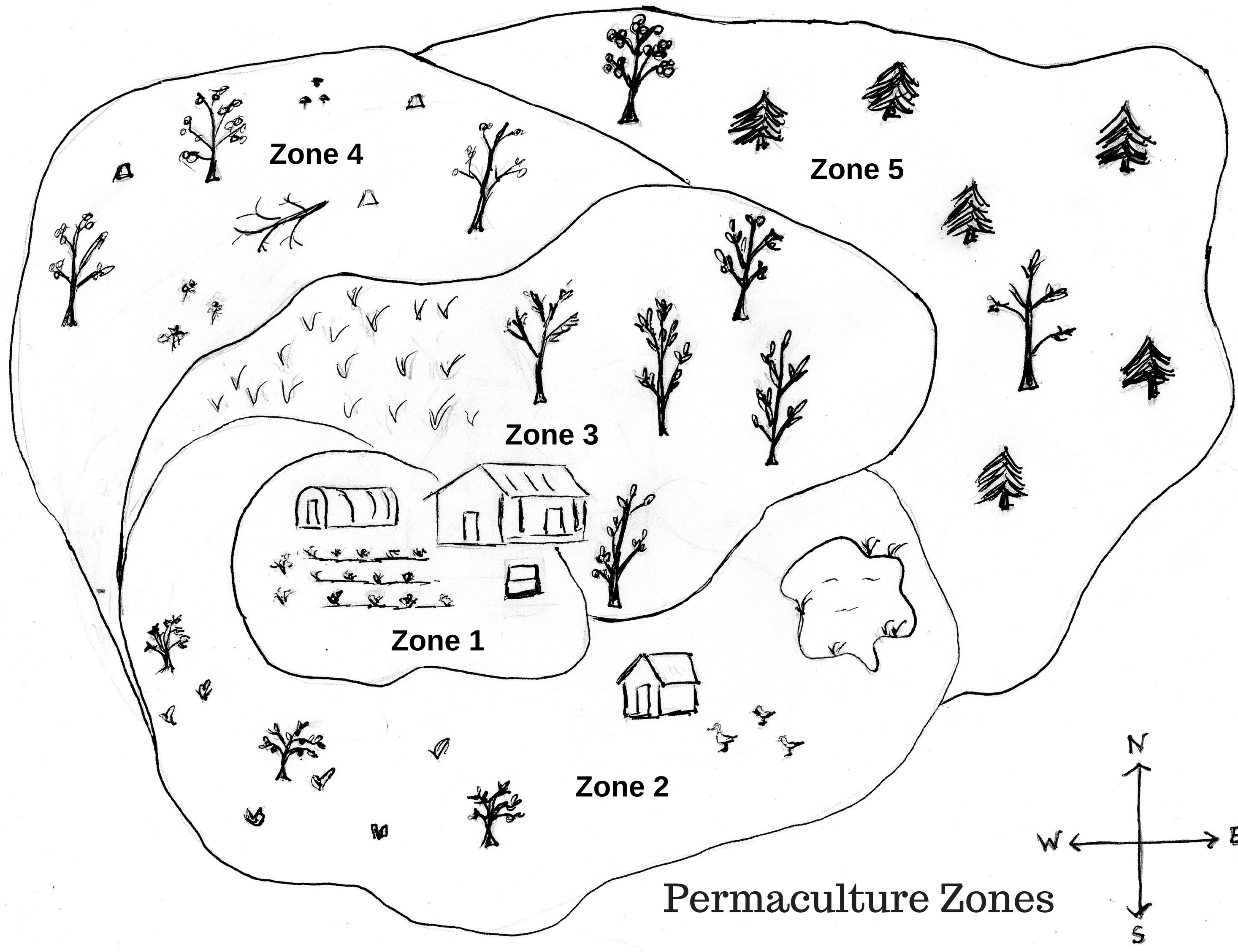 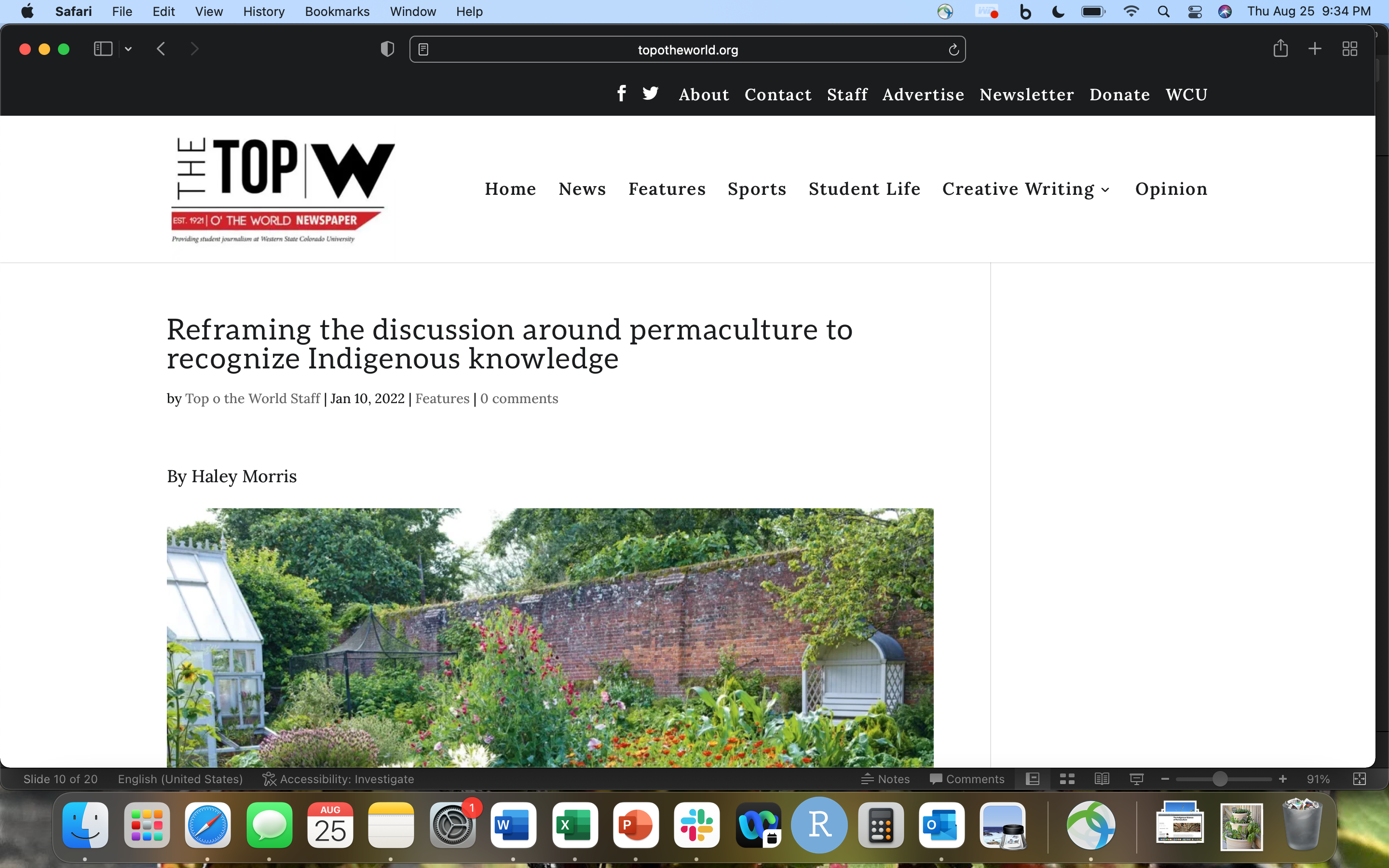 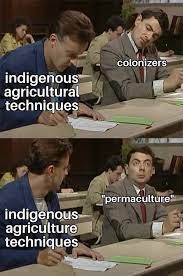 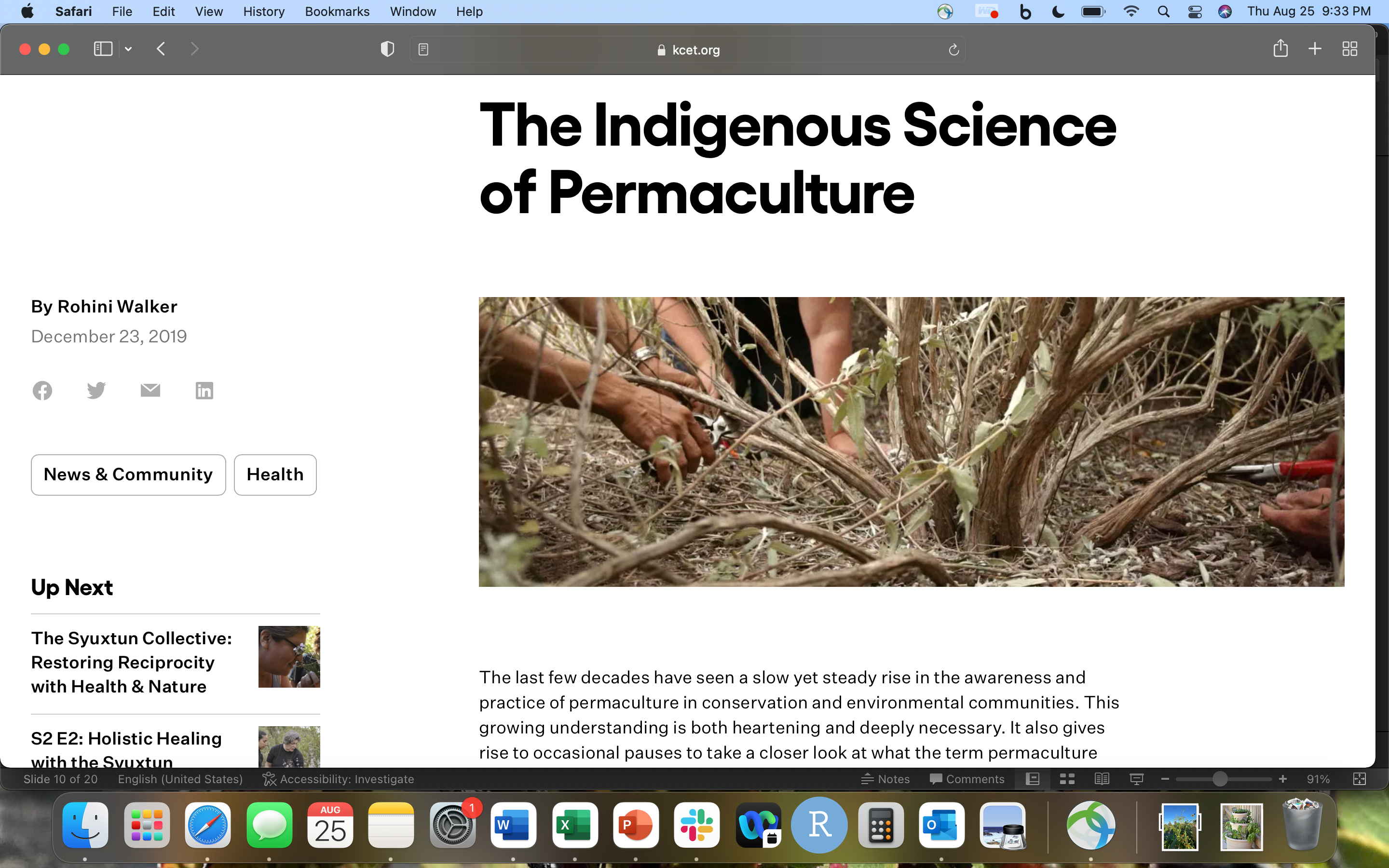 Permaculture Practices
Mulching
Manure application (compost…hint hint)
Agroforestry 
Polyculture
Raised beds
Stacking
Growing perennials
Herb spirals
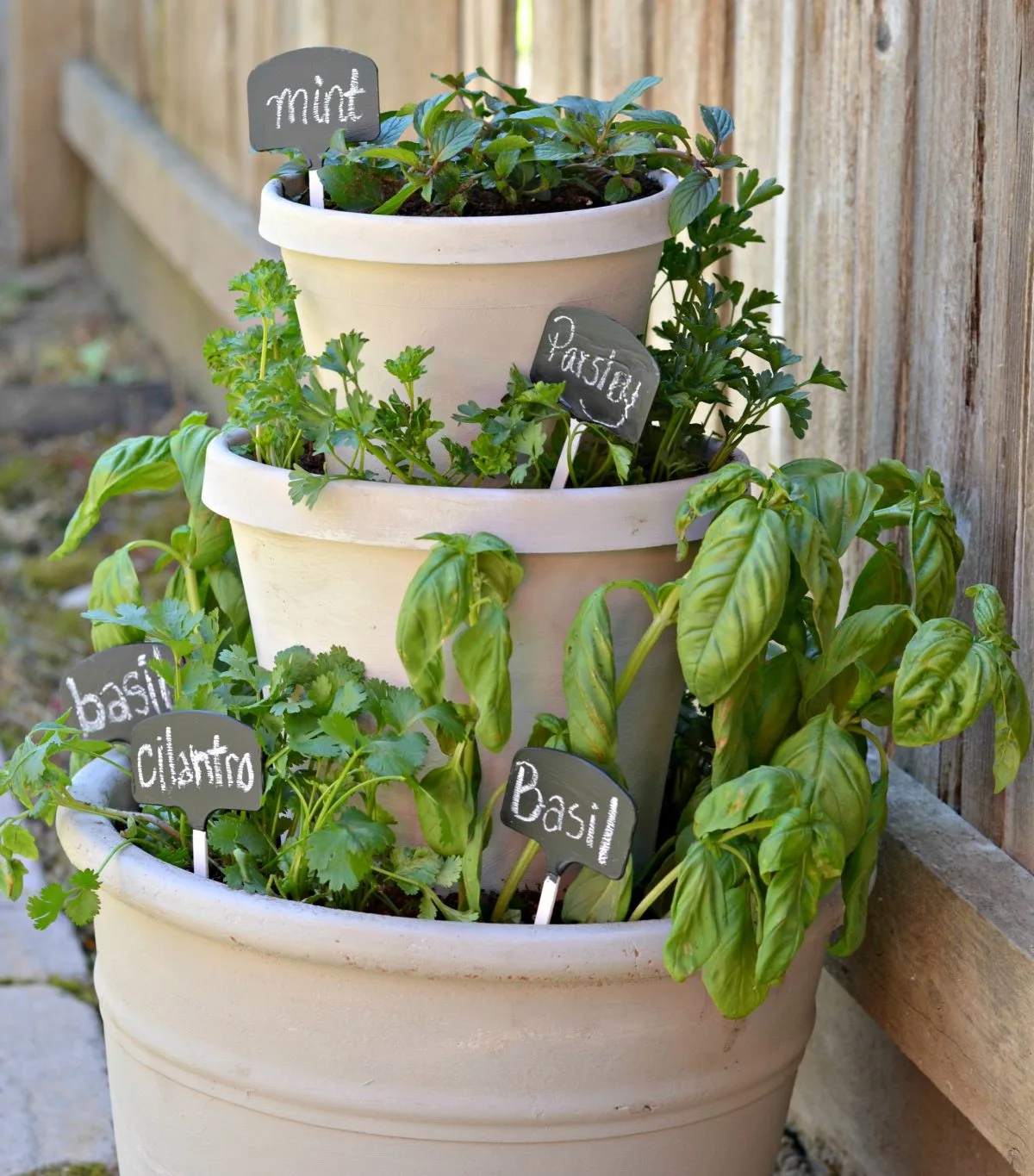 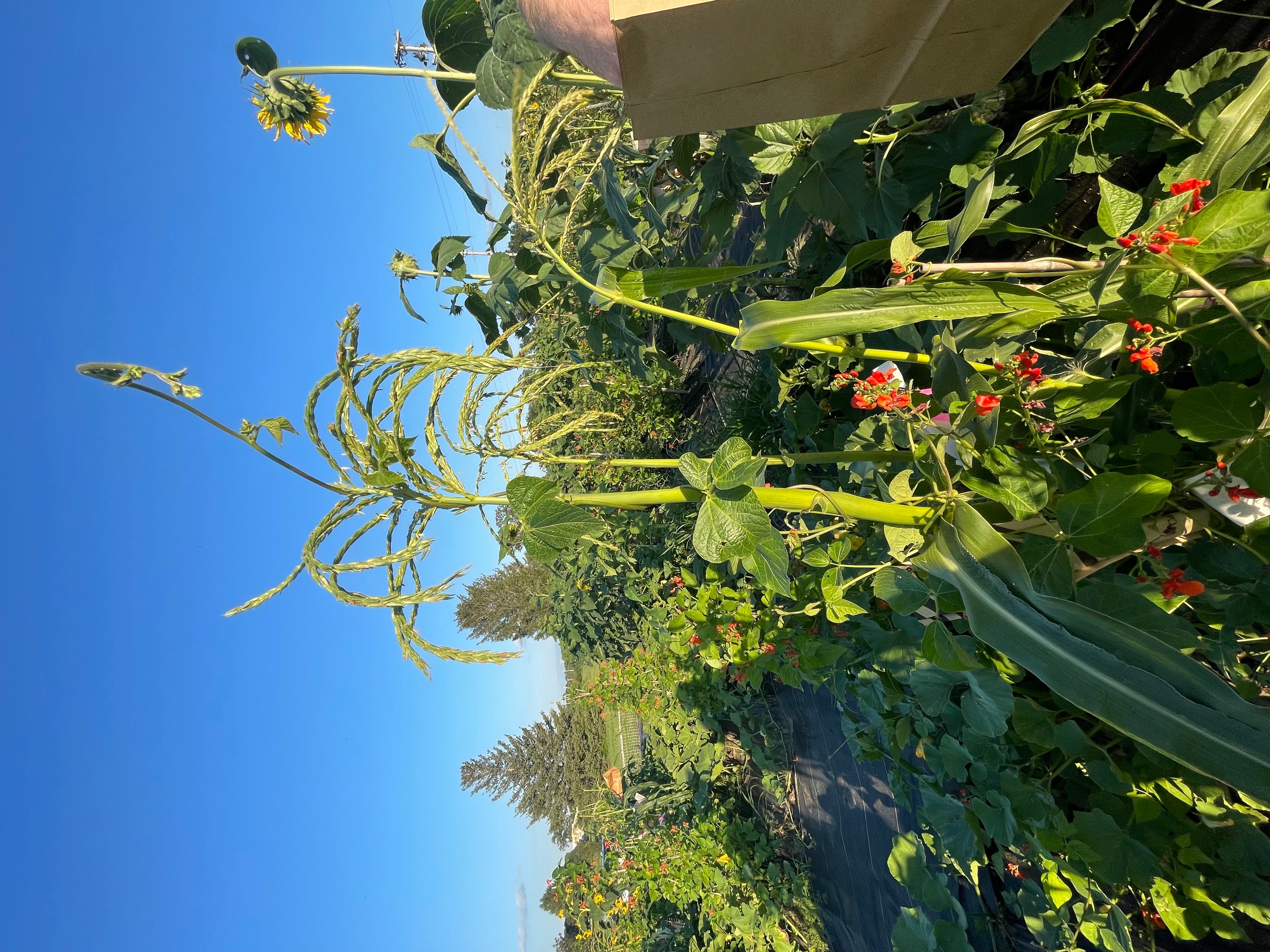 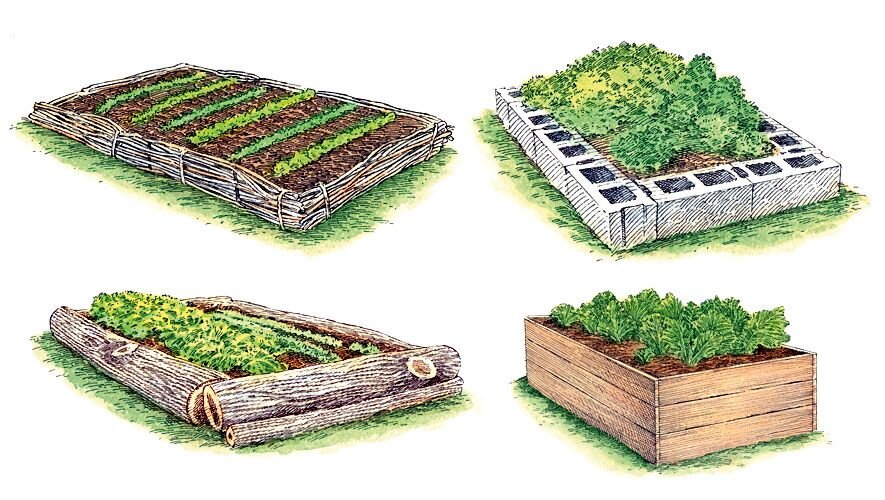 Composting !
Slide information provided by Dr.  Ajay Nair
Why compost?
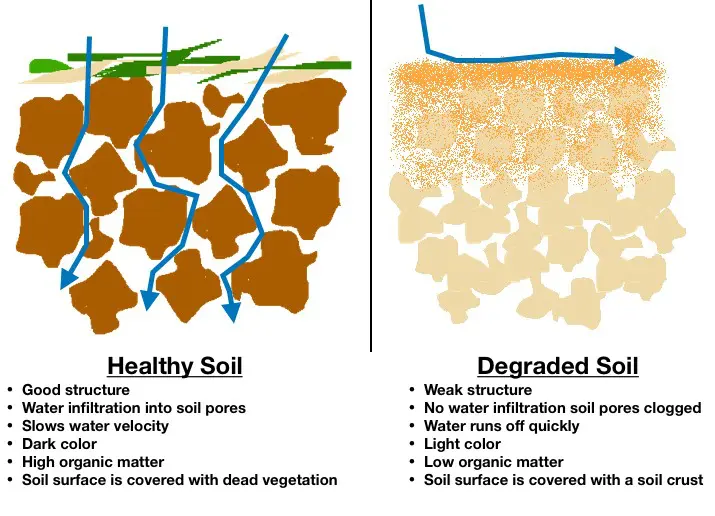 Composting diverts waste from our landfills, saving valuable space for non‐recyclable waste. 
Compost improves soil structure and tilth. 
Holds moisture. 
Allows for water drainage. 
Slowly releases nutrients. 
Encourages beneficial microorganisms and suppresses soil‐borne diseases. 
Replaces the need for commercial soil amendments and fertilizers. 
In short: It will improve the quality of your soil and enhance plant growth
Ingredients for Composting
• Greens 
Nitrogen rich, green, moist materials that will help provide heat for the decomposition process. 
• Browns 
Carbon rich, dry, woody materials. 
• Water 
Creating a moist environment for organisms to thrive. 
• Oxygen 
Micro-organisms need to breathe too!
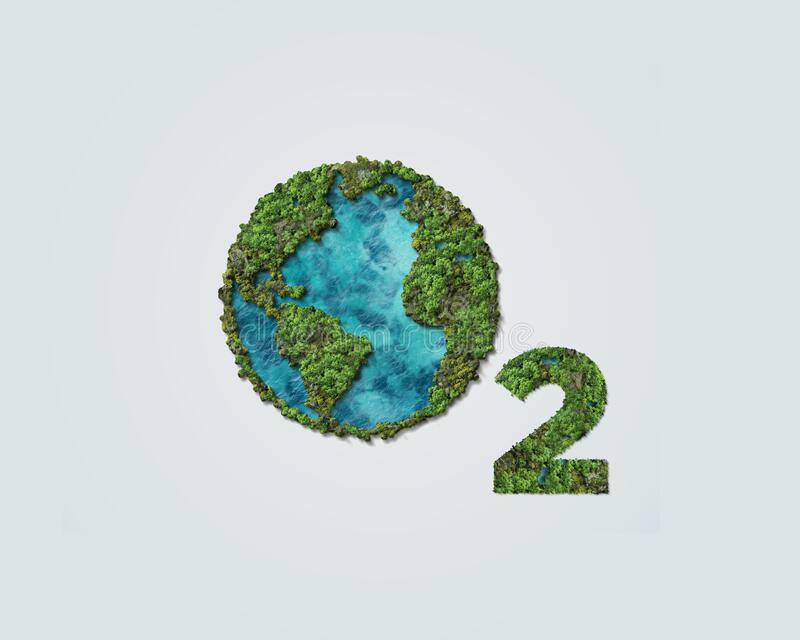 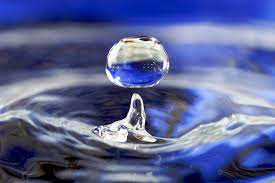 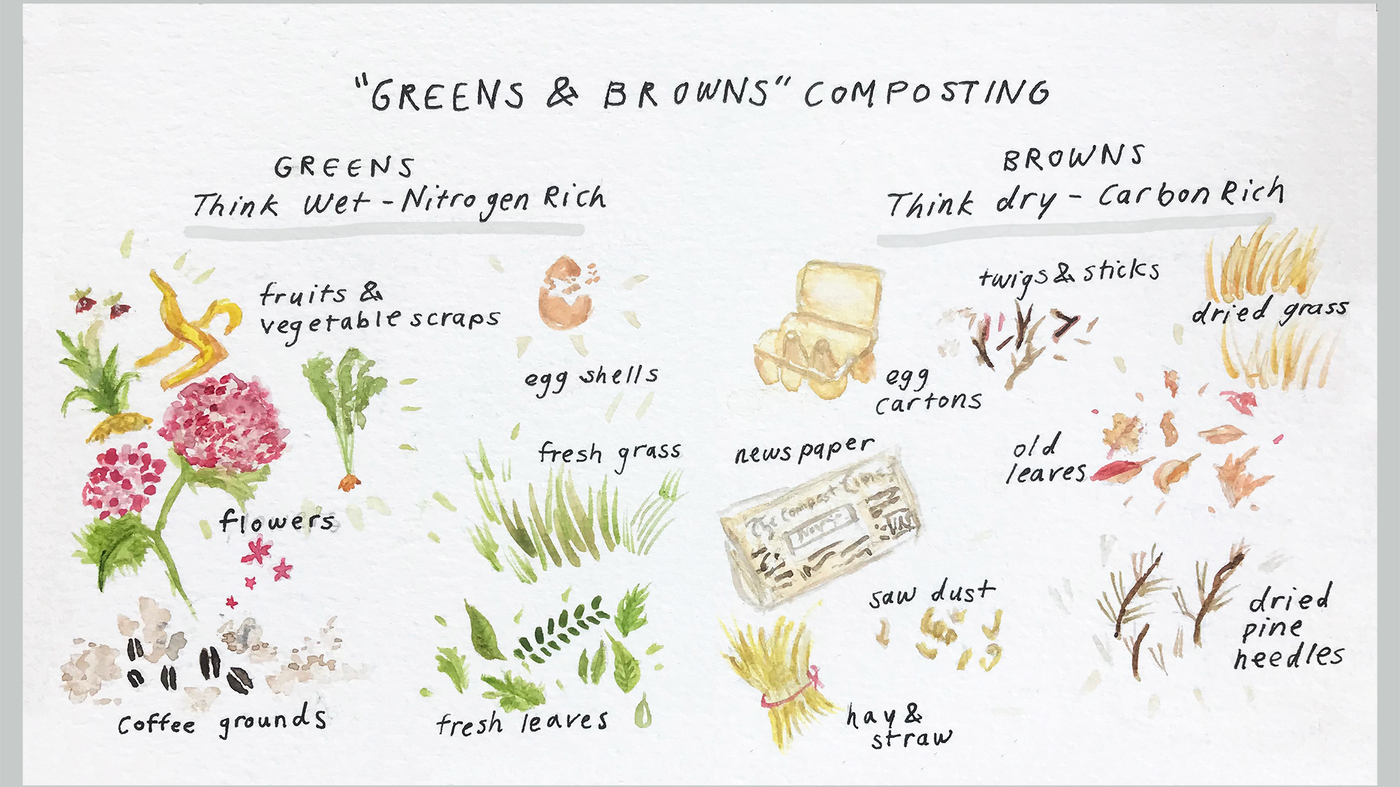 GREENS
Compostable Materials
BROWNS
Materials to Avoid
Meat
Dairy products
Pet waste
Clay kitty litter
A lot of garden soil
Weeds with seed head
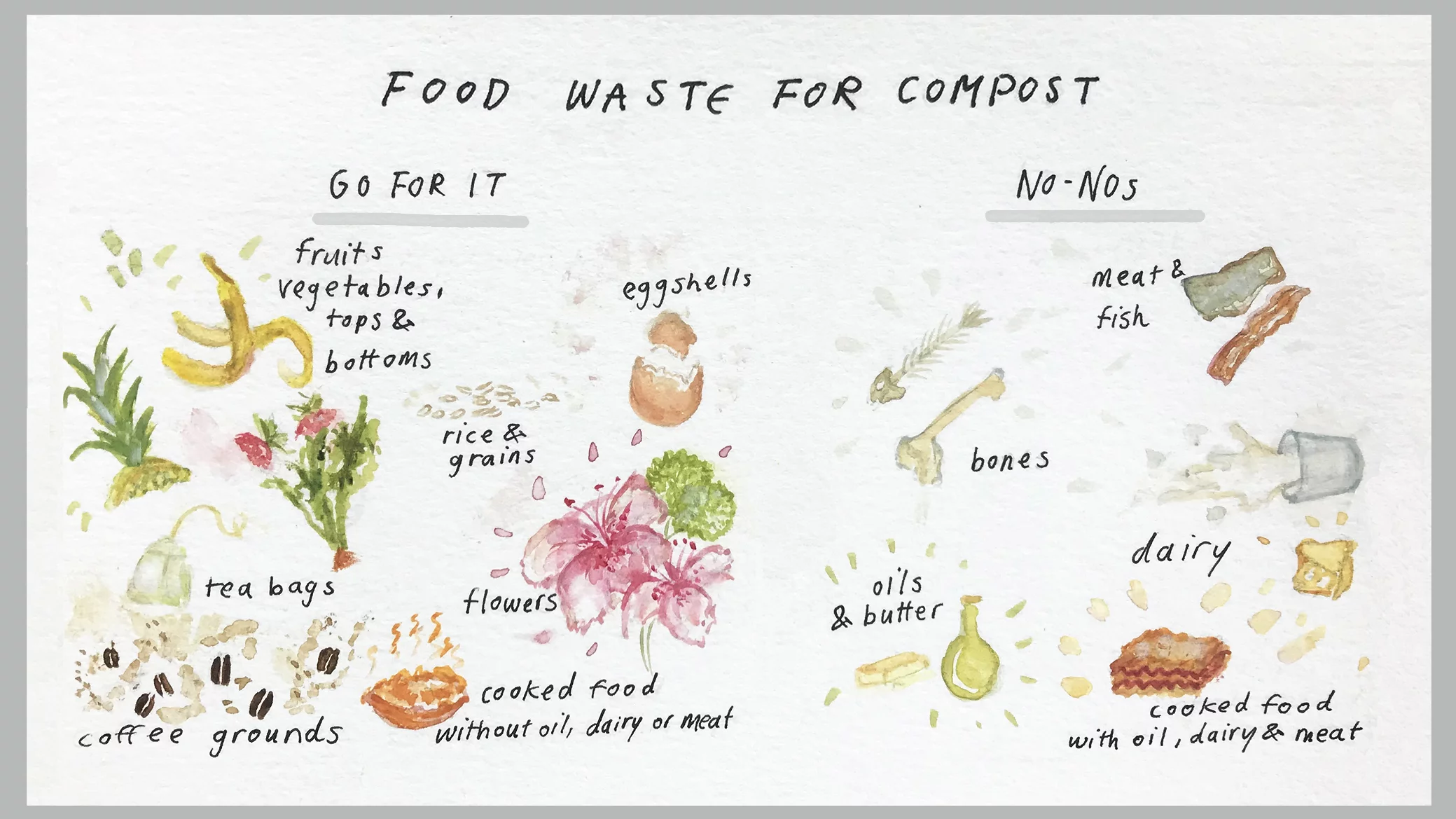 RECIPE = 1:2 Green to Brown
We need an adequate mix of high nitrogen (leaves, grass clippings, fruit/grain residues) and high carbon residues (branches, old grass, saw dust) 
The Carbon to Nitrogen ratio (C:N) should be ~30:1 at the onset and finish between 15 to 20:1. 
Roughly half of the carbon is lost as CO2 in the process and the volume reduces to about 1/3 or less 
Adequate oxygen is key for the pile to heat up and is provided by coarse chunks and adequate mixing
One unit of brown
One unit of green
Grass clippings
Vegetable residues
Plant parts
Fresh leaves
Old leaves
Wood pieces
Saw Dust
Ground tree branches
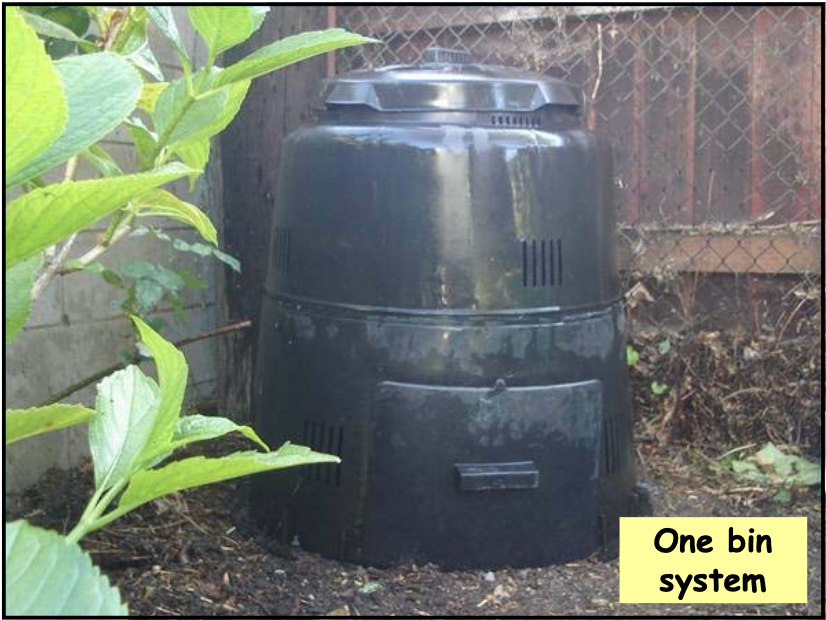 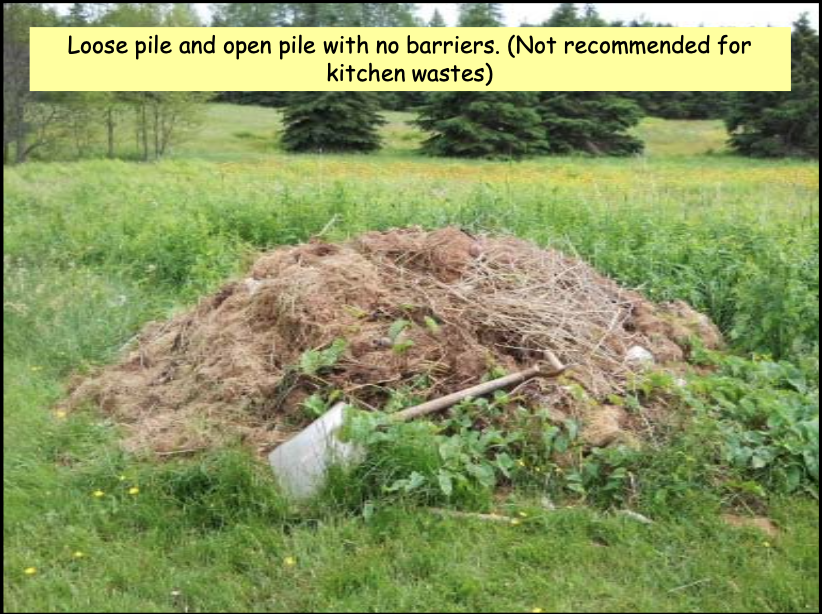 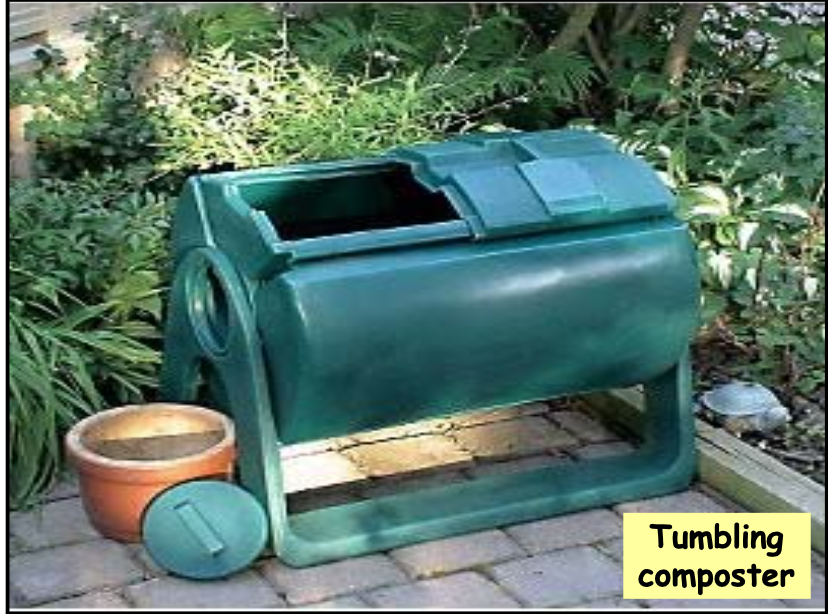 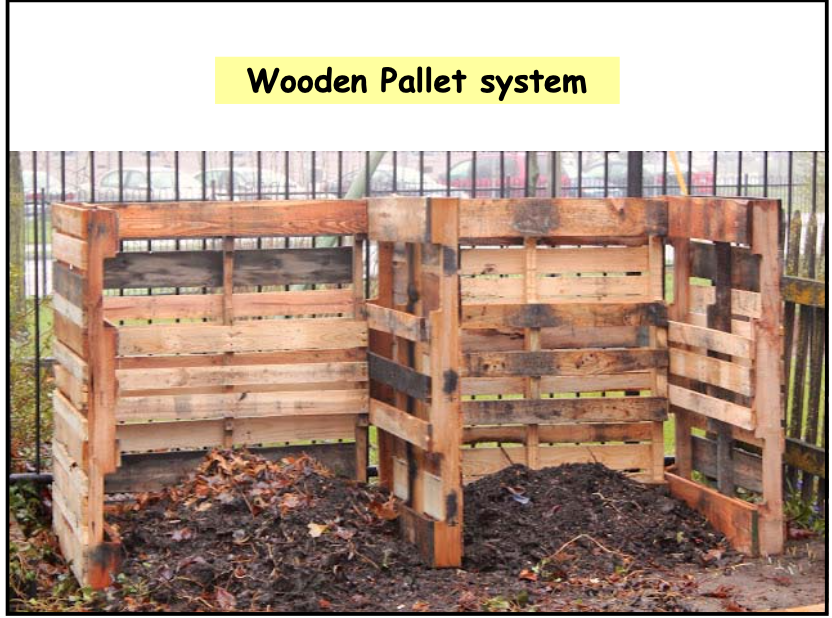 Types of Composting Systems
Today’s Demonstration
Today’s Materials:

Worm casting
Straw
Mulch
Paper/newspaper
Old Potting Mix
Coffee grounds
Leaves
Food scraps
Works Cited / Resources
Nath, M.K. (2022) Potentialities of Permaculture to Emerge as an Alternative for Intensive Agriculture- A Review. Indian Journal of Organic Farming. 1(1). Choudhary Publishing Media.

Zone Picture: https://blog.southernexposure.com/2018/01/property-planning-with-permaculture-zones/

Brain, R., Thomas, B. Permaculture. Utah State University Extension Sustainability. https://digitalcommons.usu.edu/cgi/viewcontent.cgi?article=2689&context=extension_curall

https://www.nal.usda.gov/legacy/afsic/permaculture

Permaculture Design Notes: https://permaculture.org/wp-content/uploads/2021/05/Permaculture-Design-Notes-2021-Web-Edition.pdf

North Carolina Extension: https://content.ces.ncsu.edu/extension-gardener-handbook/appendix-g-permaculture-design
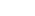